What the Community is telling us
Presented by Drs. Dallas & Debra Stout
August 31, 2009
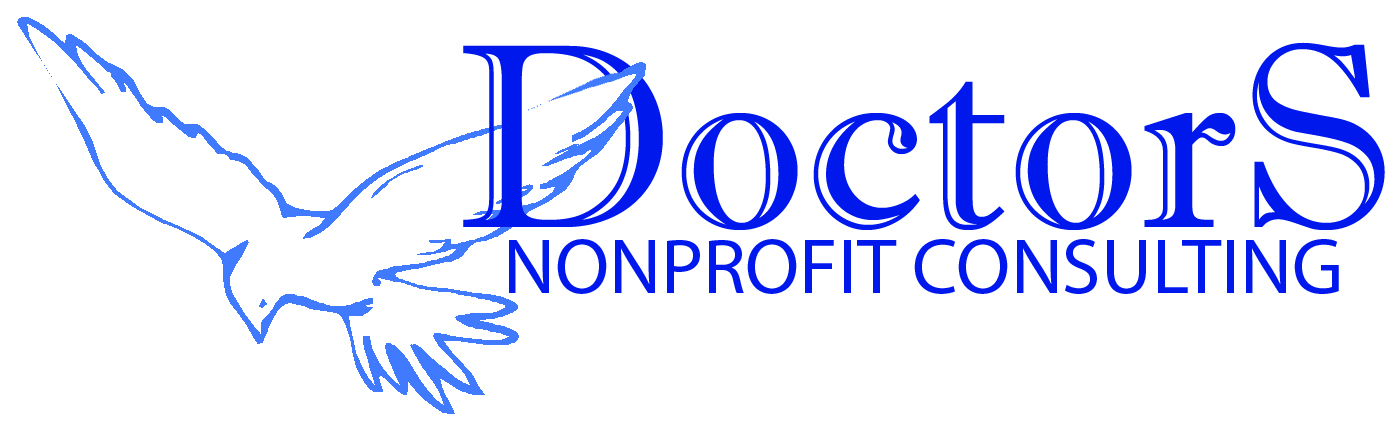 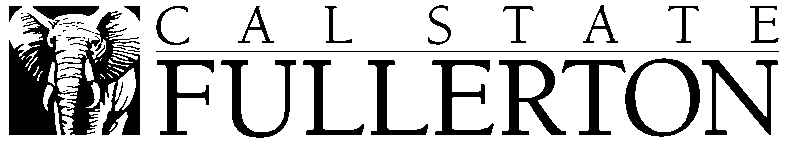 Overview
Meeting held on August 25, 2009
6 PM to 8 PM
Santa Ana Senior Center
Mexican Dinner was provided
Bilingual services (Spanish) were offered
66 people attended the meeting 
62 attendees completed a brief 6 item survey upon arrival (prior to start of meeting) 
94% response rate.
© 2009  DoctorS Nonprofit Consulting
(c) 2009 DoctorS Nonprofit Consulting
Q.1 - Main Reason for Attending Meeting?
(c) 2009 DoctorS Nonprofit Consulting
Q. 1 - Main Reason for Attending Meeting?
Other Responses
I Live Nearby
Concerned County Citizen
Educator
(c) 2009 DoctorS Nonprofit Consulting
Q. 2 - Biggest Gang Related Concern in Your Community?
(c) 2009 DoctorS Nonprofit Consulting
Q. 2 - Biggest Gang Related Concern in Your Community?
Other Responses
Failure of School System to Educate the Youth
No Intervention Programs in the Community
(c) 2009 DoctorS Nonprofit Consulting
Q.3 - Who Do You Think Has The Greatest Impact on Gang Issues in Your Community?
(c) 2009 DoctorS Nonprofit Consulting
Q.3 - Who Do You Think Has The Greatest Impact on Gang Issues in Your Community?
Other Responses
Leaders Within Community (Non-Political)
Grass Roots Efforts with the Families
Specific Programs (Non-Profits)
The Community
No One
(c) 2009 DoctorS Nonprofit Consulting
Q.4 - What Do You See As The Gaps in Gang Prevention Programs in Your Community?
(c) 2009 DoctorS Nonprofit Consulting
Q.4 - What Do You See As The Gaps in Gang Prevention Programs in Your Community?
Lack of Parent Education & Involvement
Failure of the System as a Whole to Understand the Gang Member
Lack of Collaboration Between Programs
Ignorance/Denial
(c) 2009 DoctorS Nonprofit Consulting
Q. 5 - Have You Contacted An Elected Official About Gang Related Issues in The Last 2 Years?
(c) 2009 DoctorS Nonprofit Consulting
Q. 6 - What Are The Challenges You Face in Working With Gang Involved Youth?
Lack of Programs or Good Alternatives
Limited Funding/Resources & Expertise
Lack of Parent/Family Involvement
Lack of Community Interest/Denial
Very Tough to Leave Gang/Gang Lifestyle
Lack of Meaningful Connections between Existing Programs
Inability to Counter the Influence of Gang Member Influences on Younger Kids
(c) 2009 DoctorS Nonprofit Consulting
Conclusions
The People Most Concerned About Gangs Are Those Already Involved in Work With Youth
Concerns about Denial/Lack of Support, Gangs Getting Younger, the Parents/Family Not Being Involved, & Crime in General
General Lack of Programs, Resources, Support, & Collaboration
Non Profits are seen as Most Effective Followed by the Churches & Police/Probation
2/3 of People Not Impacting Public Policy
(c) 2009 DoctorS Nonprofit Consulting
Contact Information
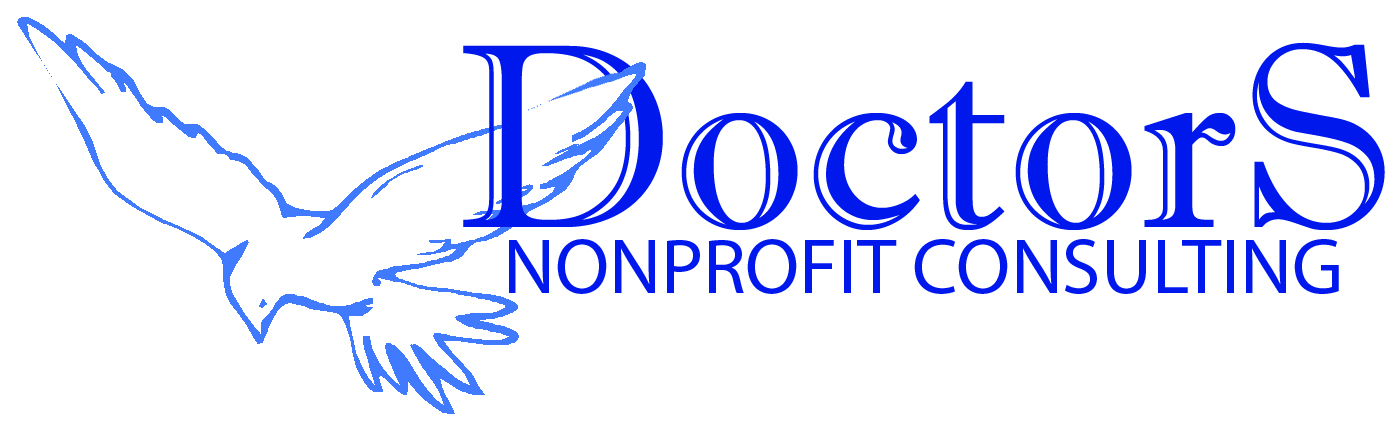 www.doctorSconsulting.org
Debra L. Stout, Psy.D.
(714) 356-2798 
doctorstout@aol.com
Dallas M. Stout, Psy.D.
(714) 356-2796 
doctordallas@aol.com
© 2009  DoctorS Nonprofit Consulting